IT Resource Management
Dr. Fransiskus Adikara, S.Kom, MMSI
Sesi 14
Manajemen Risiko TI
COBIT 5: Enabling  Processes
COBIT 5: Enabling  Processes
COBIT 5: Enabling Processes complements COBIT 5  and contains a detailed reference guide to the processes that are defined in the COBIT 5 process reference model:
In Chapter 2, the COBIT 5 goals cascade is recapitulated and complemented with a set of example metrics for the enterprise goals and the IT-related goals.
In Chapter 3, the COBIT 5 process model is explained and its components defined.
Chapter 4 shows the diagram of this process reference model.
Chapter 5 contains the detailed process information for all 37 COBIT 5 processes in the process reference model.
3
COBIT 5: Enabling  Processes (cont.)
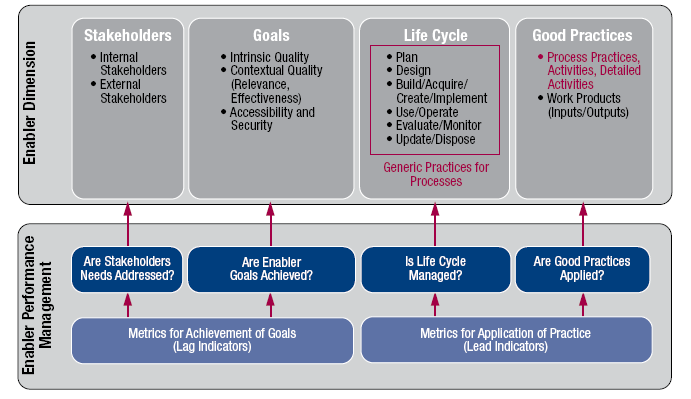 Source:  COBIT® 5, figure 29. © 2012 ISACA®  All rights reserved.
4
COBIT 5: Enabling  Processes (cont.)
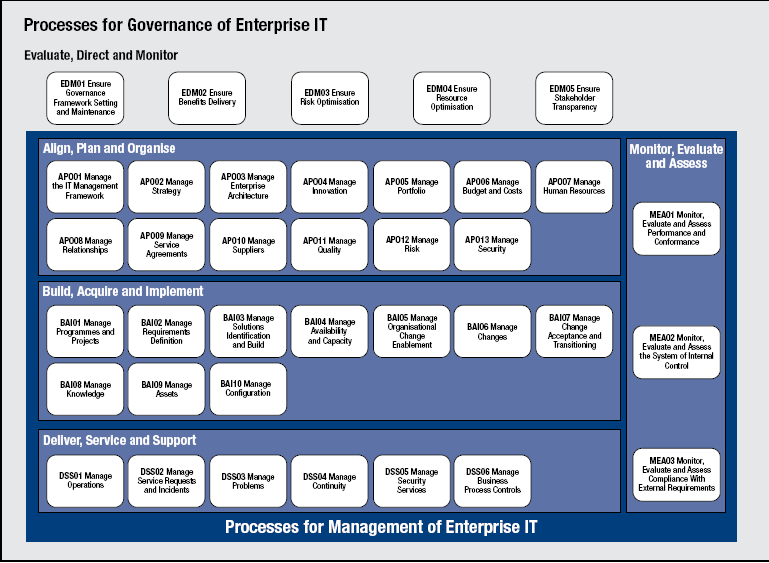 5
Source:  COBIT® 5, figure 16. © 2012 ISACA®  All rights reserved.
COBIT 5: Enabling  Processes (Cont.)
COBIT 5: Enabling Processes:
The COBIT 5 process reference model subdivides the IT-related practices and activities of the enterprise into two main areas—governance and management— with management further divided into domains of processes:
The GOVERNANCE domain contains five governance processes; within each process, evaluate, direct and monitor (EDM) practices are defined.
The four MANAGEMENT domains are in line with the responsibility areas of plan, build, run and monitor (PBRM).
6
COBIT 5 Implementation
COBIT 5 Implementation
The improvement of the governance of enterprise IT (GEIT) is widely recognised by top management as an essential part of enterprise governance.
Information and the pervasiveness of information technology are increasingly part of every aspect of business and public life.
The need to drive more value from IT investments and manage an increasing array of IT-related risk has never been greater.
Increasing regulation and legislation over business use of information is also driving heightened awareness of the importance of a well-governed and managed IT environment.
8
COBIT 5 Implementation (cont.)
ISACA has developed the COBIT 5 framework to help enterprises implement sound governance enablers. Indeed, implementing good GEIT is almost impossible without engaging an effective governance framework. Best practices and standards are also available to underpin COBIT 5.
Frameworks, best practices and standards are useful only if they are adopted and adapted effectively. There are challenges that need to be overcome and issues that need to be addressed if GEIT is to be implemented successfully.
COBIT 5: Implementation provides guidance on how to do this.
9
COBIT 5 Implementation (cont.)
COBIT 5: Implementation covers the following subjects:
Positioning GEIT within an enterprise
Taking the first steps towards improving GEIT 
Implementation challenges and success factors
Enabling GEIT-related organisational and behavioural change 
Implementing continual improvement that includes change enablement and programme management
Using COBIT 5 and its components
10
COBIT 5 Implementation (cont.)
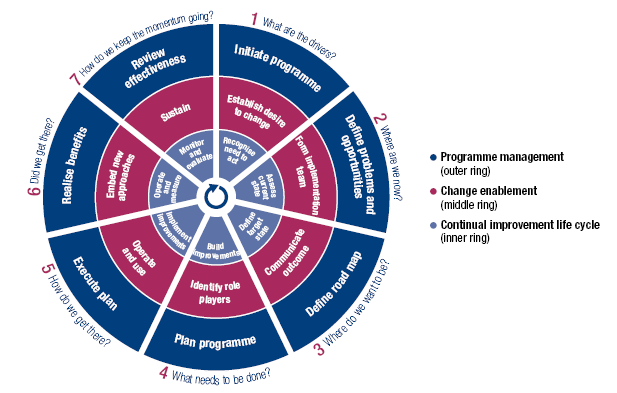 Source:  COBIT® 5, figure 17. © 2012 ISACA®  All rights reserved.
11
COBIT 5 Future Supporting Products
COBIT 5 Product Family
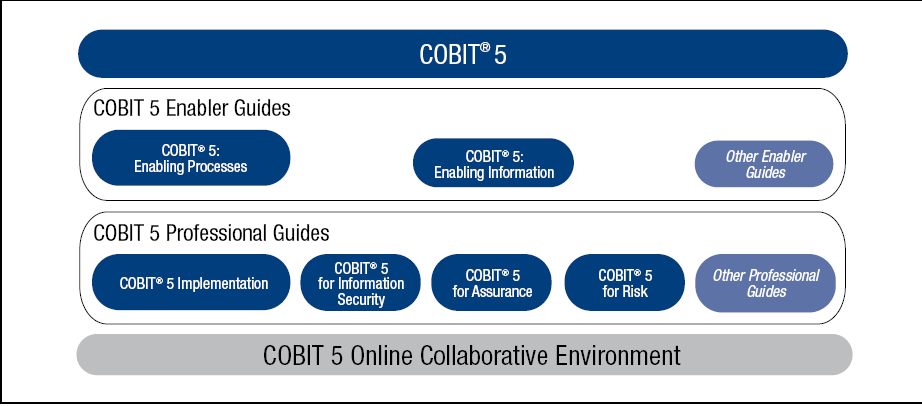 Source:  COBIT® 5, figure 11. © 2012 ISACA®  All rights reserved.
13
COBIT 5 Future Supporting Products
Future supporting products:
Professional Guides:
COBIT 5 for Information Security
COBIT 5 for Assurance
COBIT 5 for Risk
Enabler Guides:
COBIT 5: Enabling Information
COBIT Online Replacement
COBIT Assessment Programme:
Process Assessment Model (PAM):  Using COBIT 5
Assessor Guide:  Using COBIT 5
Self-assessment Guide:  Using COBIT 5
14